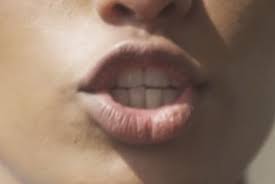 “By Your Words”
Matthew 12:34-37
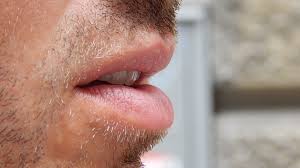 1
Part 2
Words that CONDEMN
2
Matthew 12:34-37
“34 O generation of vipers, how can ye, being evil, speak good things? for out of the abundance of the heart the mouth speaketh. 35 A good man out of the good treasure of the heart bringeth forth good things: and an evil man out of the evil treasure bringeth forth evil things. 36 But I say unto you, That every idle word that men shall speak, they shall give account thereof in the day of judgment. 37 For by thy words thou shalt be justified, and by thy words thou shalt be condemned”
3
Using God’s Name in Vain
Exodus 20:7
A part of the Old Law but a principle that still applies:
Matthew 6:9 - “Hollowed be thy name”
“Hollowed” = “to make holy, i.e. (ceremonially) purify or consecrate; (mentally) to venerate:--hallow, be holy, sanctify” - Strong
Must hold highly God’s name and the name of Christ!
Philippians 2:9-11
“Jesus Christ is Lord, not a swear word”
Some only refer to Jesus when they are swearing
Words That Condemn
4
[Speaker Notes: Ex. 20:7 - Thou shalt not take the name of the LORD thy God in vain; for the LORD will not hold him guiltless that taketh his name in vain.
Matt. 6:9 - After this manner therefore pray ye: Our Father which art in heaven, Hallowed be thy name
Phil. 2:9-11 -  Wherefore God also hath highly exalted him, and given him a name which is above every name: 10 That at the name of Jesus every knee should bow, of things in heaven, and things in earth, and things under the earth; 11 And that every tongue should confess that Jesus Christ is Lord, to the glory of God the Father.]
Murmuring and Complaining
Described as evil
Philippians 2:14-15
1 Corinthians 10:10
Shows lack of contentment & gratitude
Hebrews 13:5
Philippians 4:11-12
1 Timothy 6:6-8
Speak and think words acceptable to God
Psalms 19:14
Words That Condemn
5
[Speaker Notes: Phil. 2:14-15 -  Do all things without murmurings and disputings: 15 That ye may be blameless and harmless, the sons of God, without rebuke, in the midst of a crooked and perverse nation, among whom ye shine as lights in the world; 
1 Cor. 10:10 - Neither murmur ye, as some of them also murmured, and were destroyed of the destroyer.
Heb. 13:5 - Let your conversation (conduct) be without covetousness; and be content with such things as ye have: for he hath said, I will never leave thee, nor forsake thee.
Phil. 4:11-12 -  Not that I speak in respect of want: for I have learned, in whatsoever state I am, therewith to be content. 12  I know both how to be abased, and I know how to abound: every where and in all things I am instructed both to be full and to be hungry, both to abound and to suffer need.
1 Tim. 6:6-8 - But godliness with contentment is great gain. 7 For we brought nothing into this world, and it is certain we can carry nothing out. 8 And having food and raiment let us be therewith content.
Psa. 19:14 -  Let the words of my mouth, and the meditation of my heart, be acceptable in thy sight, O LORD, my strength, and my redeemer.]
Profanity
Does not fit with those raised with Christ
Colossians 3:8
Ephesians 5:3-4
Includes…
 Foolish talking:
Speech that does not edify
Course jesting:
Inappropriate humor (dirty jokes)
Jokes that make light of sin
Debasing godliness
Words That Condemn
6
[Speaker Notes: Col. 3:8 - But now ye also put off all these; anger, wrath, malice, blasphemy, filthy communication out of your mouth.
Eph. 5:3-4 - But fornication, and all uncleanness, or covetousness, let it not be once named among you, as becometh saints; 4 Neither filthiness, nor foolish talking, nor jesting, which are not convenient: but rather giving of thanks.]
Verbosity
Just talking too much
Must make every word count
Matthew 6:7
Proverbs 10:19; 13:3
Ecclesiastes 5:3
James 1:26
Practice restraint in the number of words you use
“It is more important to weigh words than to count them”
“I have never been hurt by anything I didn’t say” 
Calvin “Silent Cal” Coolidge
“The best way to keep people from jumping down your throat is to keep your mouth shut”
Words That Condemn
7
[Speaker Notes: Matt. 6:7 - But when ye pray, use not vain repetitions, as the heathen do: for they think that they shall be heard for their much speaking.
Prov. 10:19 - In the multitude of words there wanteth not sin: but he that refraineth his lips is wise. 
Prov. 13:13 - He that keepeth his mouth keepeth his life: but he that openeth wide his lips shall have destruction.
Eccl. 5:3 - For a dream cometh through the multitude of business; and a fool's voice is known by multitude of words.
Jas. 1:26-27 - If any man among you seem to be religious, and bridleth not his tongue, but deceiveth his own heart, this man's religion is vain. 27 Pure religion and undefiled before God and the Father is this, To visit the fatherless and widows in their affliction, and to keep himself unspotted from the world.]
Hasty Speech
Communication that lacks forethought is often wicked
“…let every man be swift to hear, slow to speak, slow to wrath”
James 1:19
Many are often swift to speak, slow to hear and quick to wrath
Desire to understand then be understood
Many don’t have anything to say; they just have to say something
Proverbs 17:27-28; 29:20
Words That Condemn
8
[Speaker Notes: Jas. 1:19 - Wherefore, my beloved brethren, let every man be swift to hear, slow to speak, slow to wrath:
Prov. 17:27-28 - He that hath knowledge spareth his words: and a man of understanding is of an excellent spirit. 28 Even a fool, when he holdeth his peace, is counted wise: and he that shutteth his lips is esteemed a man of understanding.
Prov. 29:20 -  Seest thou a man that is hasty in his words? there is more hope of a fool than of him.]
Flattery
Is successive or insincere praise
1 Thessalonians 2:5
False teachers use flattery - 2 Peter 2:18; Jude 16
Also flirting can qualify
The seductress used flattering words - Proverbs 7:6-24 
Shallow comments are often uttered with flirting is wrong:
Psalms 12:1-4; cf. Matthew 12:36-37
Romans 16:17-18
Words That Condemn
9
[Speaker Notes: 1 Thess. 2:5 -  For neither at any time used we flattering words, as ye know, nor a cloke of covetousness; God is witness.
Prov. 7:21 - With her much fair speech she caused him to yield, with the flattering of her lips she forced him.
2 Peter 2:18 - For when they speak great swelling words of vanity, they allure through the lusts of the flesh, through much wantonness, those that were clean escaped from them who live in error. 
Jude 16 - These are murmurers, complainers, walking after their own lusts; and their mouth speaketh great swelling words, having men's persons in admiration because of advantage
Prov. 7:21-24 - With her much fair speech she caused him to yield, with the flattering of her lips she forced him. 22 He goeth after her straightway, as an ox goeth to the slaughter, or as a fool to the correction of the stocks; 23 Till a dart strike through his liver; as a bird hasteth to the snare, and knoweth not that it is for his life. 24 Hearken unto me now therefore, O ye children, and attend to the words of my mouth.
Psa. 12:1-4 - Help, LORD; for the godly man ceaseth; for the faithful fail from among the children of men. 2 They speak vanity every one with his neighbour: with flattering lips and with a double heart do they speak.  3 The LORD shall cut off all flattering lips, and the tongue that speaketh proud things: 4 Who have said, With our tongue will we prevail; our lips are our own: who is lord over us?
Matt. 12:36-37 - But I say unto you, That every idle word that men shall speak, they shall give account thereof in the day of judgment. 37 For by thy words thou shalt be justified, and by thy words thou shalt be condemned”
Rom. 16:17-18 - Now I beseech you, brethren, mark them which cause divisions and offences contrary to the doctrine which ye have learned; and avoid them. 18 For they that are such serve not our Lord Jesus Christ, but their own belly; and by good words and fair speeches deceive the hearts of the simple.]
Rash Swearing
Condemned specifically by scripture
Matthew 5:33-37
James 5:12
To “foreswear” oneself is “to swear falsely, to undo one’s swearing” 
W.E. Vine, An Expository Dictionary of New Testament Words
Be true to your word
Don’t make a promise with no intention of fulfilling it
“Your word is the only thing you can give and still keep”
Words That Condemn
10
[Speaker Notes: Matt. 5:33-37 - Again, ye have heard that it hath been said by them of old time, Thou shalt not forswear (swear falsely) thyself, but shalt perform unto the Lord thine oaths: 34 But I say unto you, Swear not at all; neither by heaven; for it is God's throne: 35 Nor by the earth; for it is his footstool: neither by Jerusalem; for it is the city of the great King. 36 Neither shalt thou swear by thy head, because thou canst not make one hair white or black. 37 But let your communication be, Yea, yea; Nay, nay: for whatsoever is more than these cometh of evil.
See PPT titled, “Swear Not At All” - August 13, 2017
Jas 5:12 - But above all things, my brethren, swear not, neither by heaven, neither by the earth, neither by any other oath: but let your yea be yea; and your nay, nay; lest ye fall into condemnation.]
Euphemisms
An inoffensive expression substituted for one that is offensive
Example: Sanitation engineer vs. garbage man
Some words should not be said by Christians. Examples:
“Darn” = Damn
“Ga-Dern” = God Damn
“Gosh” = God
“Gee” = Jesus 
“Golly” = God
“Heck” = Hell
Such “words” have no communicative value
Many use these “words” loosely, not knowing the meaning:
Must mean what we say and speak purposefully - James 5:12; Ephesians 4:29
Look up these “words” in a good dictionary and see what you find
Words That Condemn
11
[Speaker Notes: Jas. 5:12 - But above all things, my brethren, swear not, neither by heaven, neither by the earth, neither by any other oath: but let your yea be yea; and your nay, nay; lest ye fall into condemnation. 
Eph. 4:29 - Let no corrupt communication proceed out of your mouth, but that which is good to the use of edifying, that it may minister grace unto the hearers.]
Lies
God despises liars - Proverbs 12:22
Lying is a deed of the old man
Ephesians 4:25; Colossians 3:9-10
All liars will suffer eternal punishment - Revelation 21:8
Includes teaching false doctrine
1 Timothy 4:1-7
Words That Condemn
12
[Speaker Notes: Prov. 12:22 - Lying lips are abomination to the LORD: but they that deal truly are his delight.
Eph. 4:25 - Wherefore putting away lying, speak every man truth with his neighbour: for we are members one of another.
Col. 3:9-10 - Lie not one to another, seeing that ye have put off the old man with his deeds; 10 And have put on the new man, which is renewed in knowledge after the image of him that created him:
Rev. 21:8 - But the fearful, and unbelieving, and the abominable, and murderers, and whoremongers, and sorcerers, and idolaters, and all liars, shall have their part in the lake which burneth with fire and brimstone: which is the second death.
1 Tim. 4:1-7 - Now the Spirit speaketh expressly, that in the latter times some shall depart from the faith, giving heed to seducing spirits, and doctrines of devils; 2 Speaking lies in hypocrisy; having their conscience seared with a hot iron; 3 Forbidding to marry, and commanding to abstain from meats, which God hath created to be received with thanksgiving of them which believe and know the truth. 4 For every creature of God is good, and nothing to be refused, if it be received with thanksgiving: 5 For it is sanctified by the word of God and prayer. 6 If thou put the brethren in remembrance of these things, thou shalt be a good minister of Jesus Christ, nourished up in the words of faith and of good doctrine, whereunto thou hast attained. 7 But refuse profane and old wives' fables, and exercise thyself rather unto godliness.]
Gossip
Romans 1:28-30; 2 Corinthians 12:20; 1 Timothy 5:13
“Whisperings”
“a secret calumniator:--whisperer” – Strong
If it is worth saying, why whisper it?
Proverbs 16:28
God hates gossip
Proverbs 11:13; 18:8; 20:19; 6:16-19
Words That Condemn
13
[Speaker Notes: Rom. 1:28-29 - And even as they did not like to retain God in their knowledge, God gave them over to a reprobate mind, to do those things which are not convenient; 29 Being filled with all unrighteousness, fornication, wickedness, covetousness, maliciousness; full of envy, murder, debate, deceit, malignity; whisperers, 30 Backbiters, haters of God, despiteful, proud, boasters, inventors of evil things, disobedient to parents,
2 Cor. 12:20 - For I fear, lest, when I come, I shall not find you such as I would, and that I shall be found unto you such as ye would not: lest there be debates, envyings, wraths, strifes, backbitings, whisperings, swellings, tumults: 
1 Tim. 5:13 - And withal they learn to be idle, wandering about from house to house; and not only idle, but tattlers (gossips) also and busybodies, speaking things which they ought not.	
Prov. 16:28 - A forward (perverse) man soweth strife: and a whisperer separateth chief (the best of) friends. 
Prov. 11:13 - A talebearer revealeth secrets: but he that is of a faithful spirit concealeth the matter.
Prov. 18:8 - The words of a talebearer are as wounds, and they go down into the innermost parts of the belly.
Prov. 20:19 - He that goeth about as a talebearer revealeth secrets: therefore meddle not with him that flattereth with his lips.
Prov. 6:16-19 - These six things doth the LORD hate: yea, seven are an abomination unto him:17 A proud look, a lying tongue, and hands that shed innocent blood, 18 An heart that deviseth wicked imaginations, feet that be swift in running to mischief, 19 A false witness that speaketh lies, and he that soweth discord among brethren.]
Using God’s Name in Vain
Murmuring & Complaining
Profanity
Verbosity
Hasty Speech
Flattery
Rash Swearing
Euphemisms
Lies
Gossip
REVIEW
Words That Condemn
14
“Let the words of my mouth, and the meditation of my heart, be acceptable in thy sight, O LORD, my strength, and my redeemer”  - Psalms 19:14 

“But those things which proceed out of the mouth come forth from the heart; and they defile the man. For out of the heart proceed evil thoughts, murders, adulteries, fornications, thefts, false witness, blasphemies: These are the things which defile a man: but to eat with unwashen hands defileth not a man” - Matthew 15:18-20
Conclusion
15
[Speaker Notes: Antioch, CA -12/28/08 Am & Pm]
Alien sinners must…
Hear the Gospel – Romans 10:17
Believe – John 8:24
Repent – Acts 17:30
Confess Christ – Matthew 10:32
Be baptized in water to be saved – Acts 2:38
An erring child of God must…
Repent and Pray for Forgiveness – Acts 8:21-23
Christians must live “faithful unto death”
Revelation 2:10
“…WHAT SHALL WE DO?” ACTS 2:38
[Speaker Notes: Acts 2:38 - When Peter said unto them, Repent, and be baptized every one of you in the name of Jesus Christ for the remission of sins, and ye shall receive the gift of the Holy Ghost
Rom. 10:17 - So then faith cometh by hearing, and hearing by the word of God.
Jn. 8:24 -  I said therefore unto you, that ye shall die in your sins: for if ye believe not that I am he, ye shall die in your sins.
Acts. 17:30-31 - And the times of this ignorance God winked at; but now commandeth all men every where to repent: 31 Because he hath appointed a day, in the which he will judge the world in righteousness by that man whom he hath ordained; whereof he hath given assurance unto all men, in that he hath raised him from the dead.
Matt. 10:32 - Whosoever therefore shall confess me before men, him will I confess also before my Father which is in heaven.
Acts 2:38 - When Peter said unto them, Repent, and be baptized every one of you in the name of Jesus Christ for the remission of sins, and ye shall receive the gift of the Holy Ghost
Acts 8:21-23 - Thou hast neither part nor lot in this matter: for thy heart is not right in the sight of God. 22 Repent therefore of this thy wickedness, and pray God, if perhaps the thought of thine heart may be forgiven thee. 23 For I perceive that thou art in the gall of bitterness, and in the bond of iniquity.
Rev. 2:10 - Fear none of those things which thou shalt suffer: behold, the devil shall cast some of you into prison, that ye may be tried; and ye shall have tribulation ten days: be thou faithful unto death, and I will give thee a crown of life.]